Prof. V.F. Voino-Yasenetsky Krasnoyarsk State Medical University

Topic: Digestion of lipids. Intracellular fat metabolism. Metabolism of glycerol and fatty acids.

Lecture No. 7 on the discipline "biochemistry" for 2nd year students

Lecturer: Panina Yu.A.

Krasnoyarsk, 2023
lecture plan
Relevance of the topic.

Digestion of lipids in the gastrointestinal tract.
Lipolysis, its significance and regulation.
Lipogenesis, its significance and regulation.
Glycerol metabolism.
Oxidation  and synthesis of fatty acids.
Ways of formation and using of acetyl-CoA.
Ketone bodies, their metabolism.

Conclusion
LIPID METABOLISM
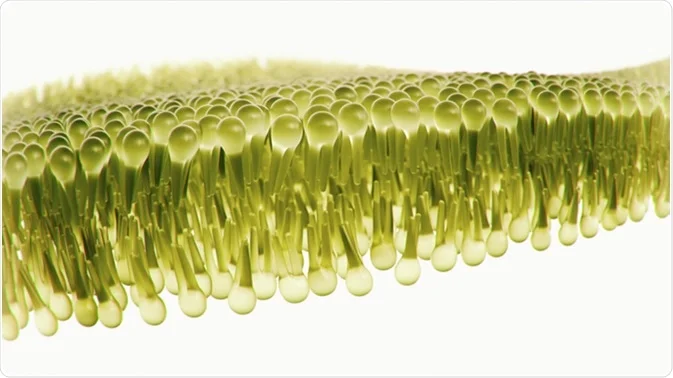 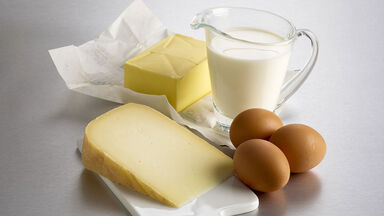 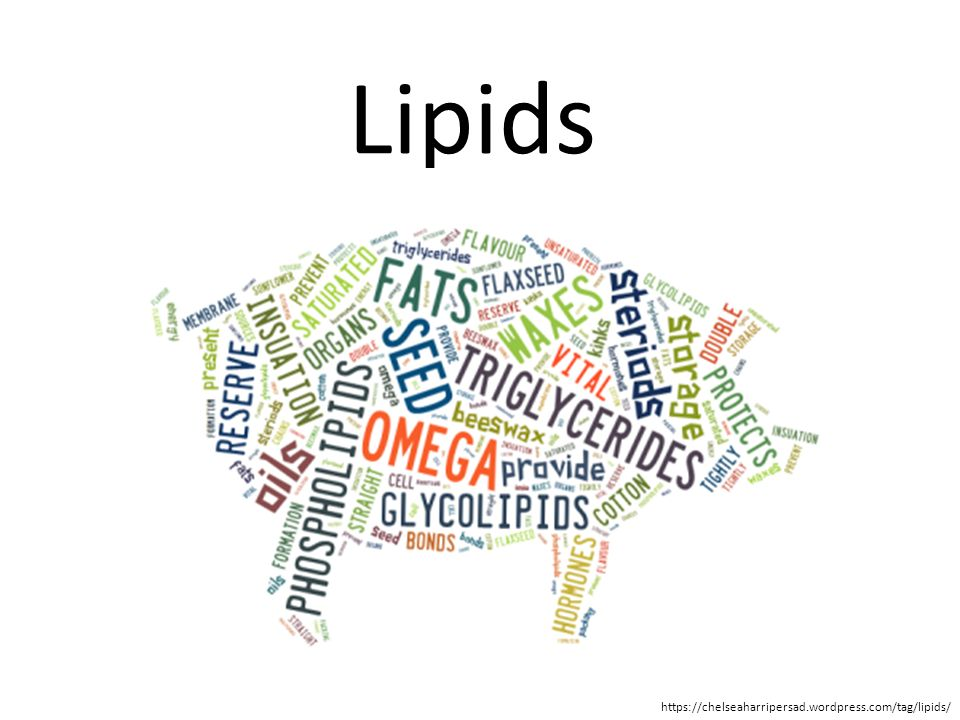 RELEVANCE OF THE TOPIC
Biomedical significance
Fats are one of the important sources of energy for cells and tissues, and lipoids are biologically active substances and are part of cell membranes
Lipidomics
Lipidome - lipid profile (most often mass spectrum)
Lipidomics is subdivided into:
architecture / membrane lipidomics and
mediator lipidomics
Clinical lipidomics characterizes the lipid composition and concentration of all individual lipids in a sample
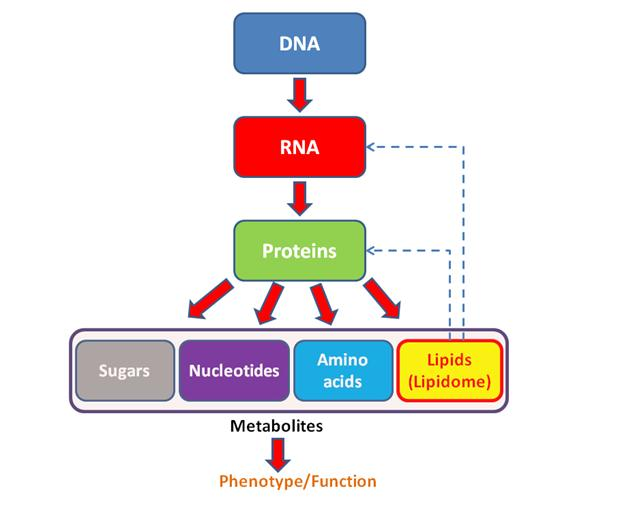 Lipidomics
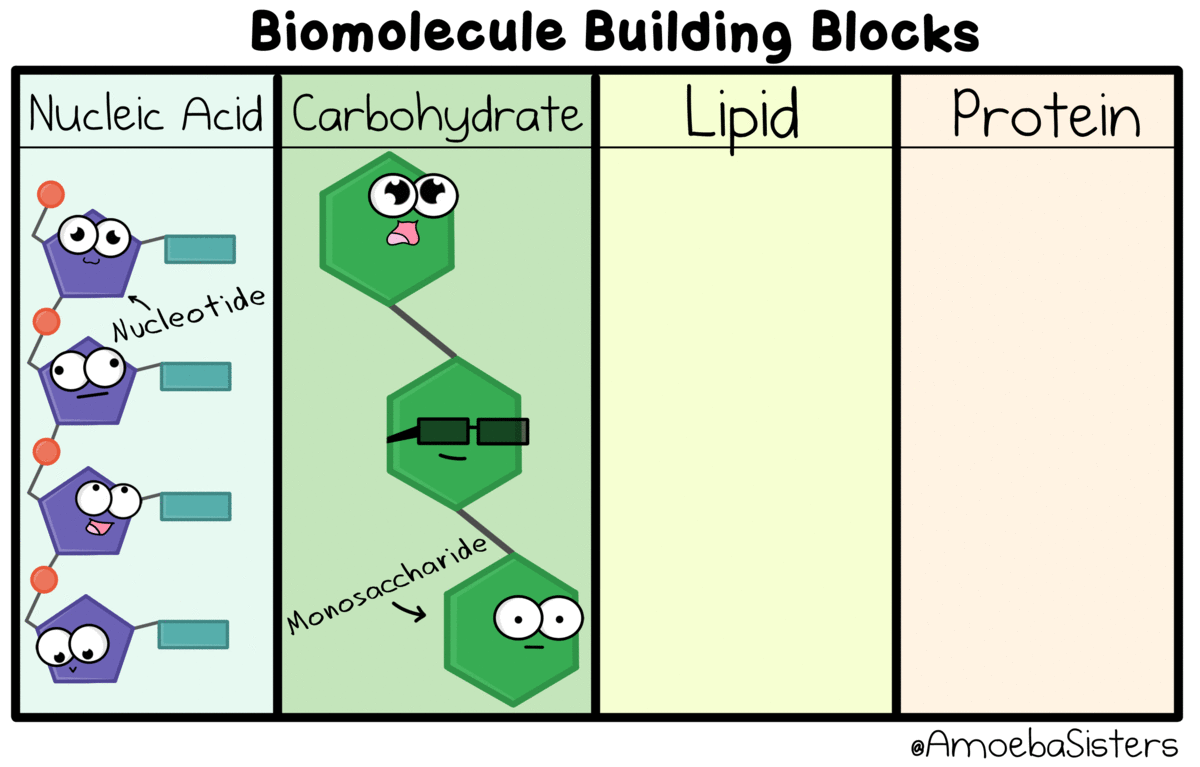 Lipids are organic substances of a hydrophobic nature, insoluble in water, but readily soluble in non-polar organic solvents: chloroform, ether, acetone, benzene, etc.
Most lipids contain fatty acids associated with alcohols with glycerol or cholesterol by ester bonds, with the amino alcohol sphingosine - with an amide bond.
BIOLOGICAL FUNCTIONS OF FATS
Biological functions of lipoids
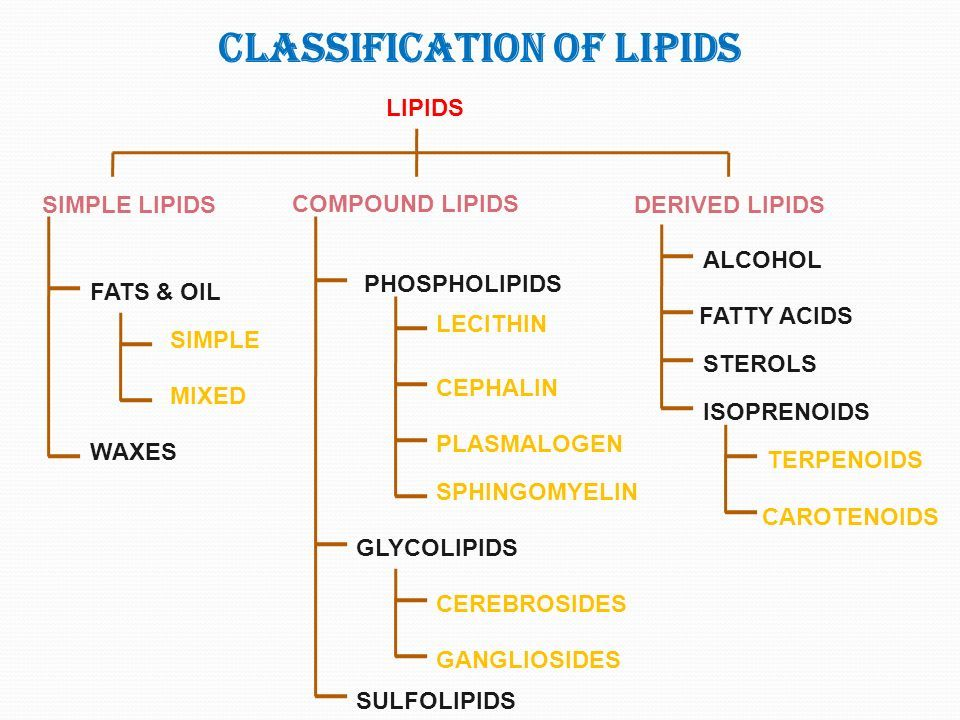 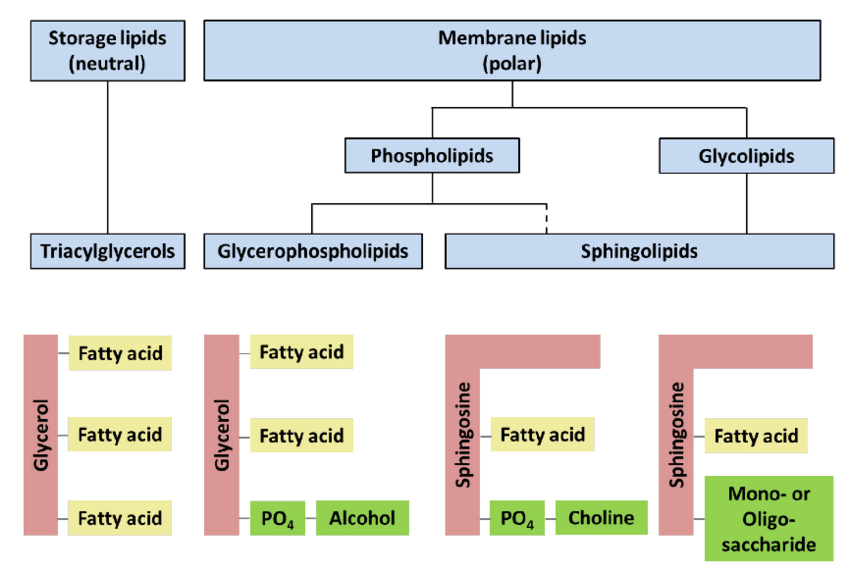 Regulation of fat digestion
Stages of digestion and absorption of fats
1. Emulsification of fats (TAG).
2. Hydrolysis of TAG, PL and CS esters under the influence of gastrointestinal enzymes.
3. Formation of micelles and their absorption into enterocytes.
4. Resynthesis of TAG, PL and CS esters in enterocytes.
5. Collected in transport forms (chylomicrons) and carried throughout the body.
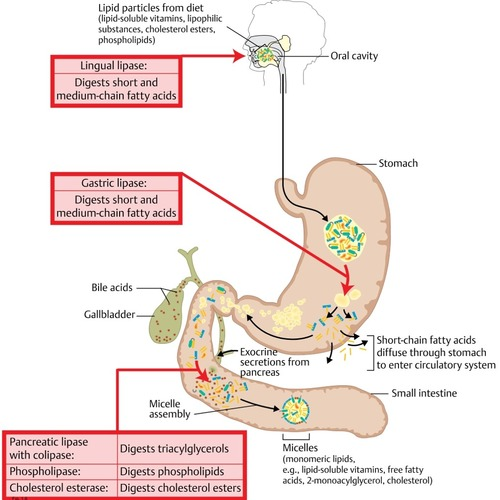 https://openoregon.pressbooks.pub/nutritionscience/chapter/5d-digestion-absorption-lipids/
Emulsification of fats
Emulsification of fats consists in the physical breakdown of fat droplets into small particles, since water-soluble enzymes can only act on the surface of the droplet:
 begins in the stomach with mixing fats with other products of digestion of gastric contents.
The main stage of emulsification occurs in the duodenum under the influence of bile (contains a large amount of bile acids, salts and phospholipid - lecithin. These components, in particular lecithin, are extremely important for the emulsification of fats. Polar particles (places where water ionization occurs) bile salts and lecithin molecules are readily soluble in water, while the majority of these molecules are readily soluble in fats
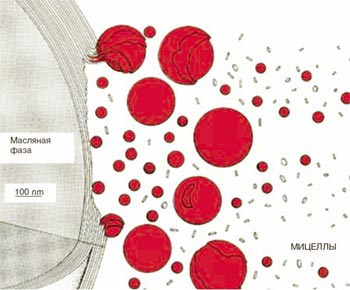 Emulsification of fats and formation of micelles
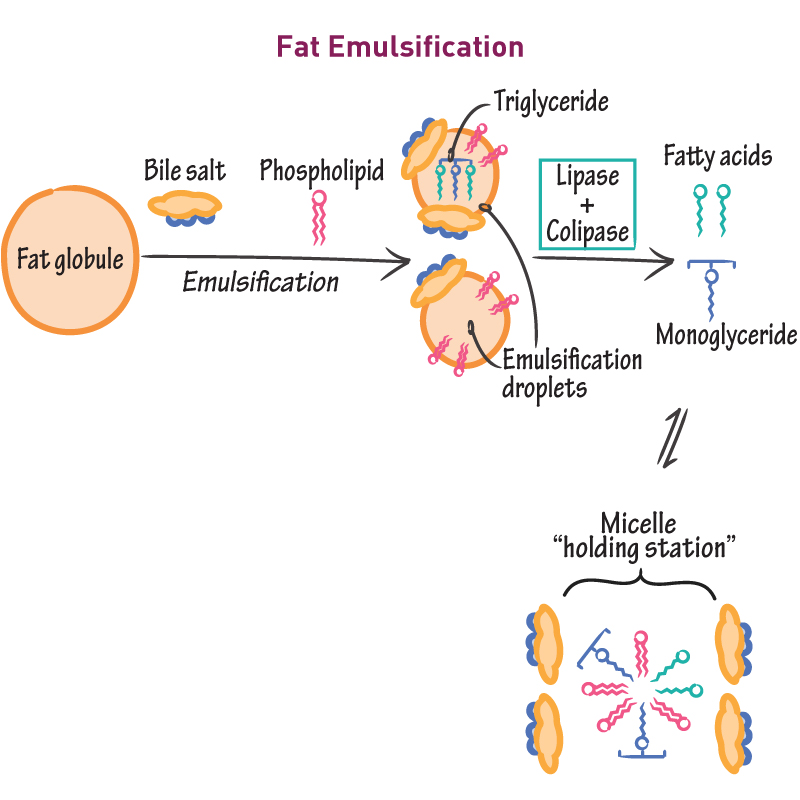 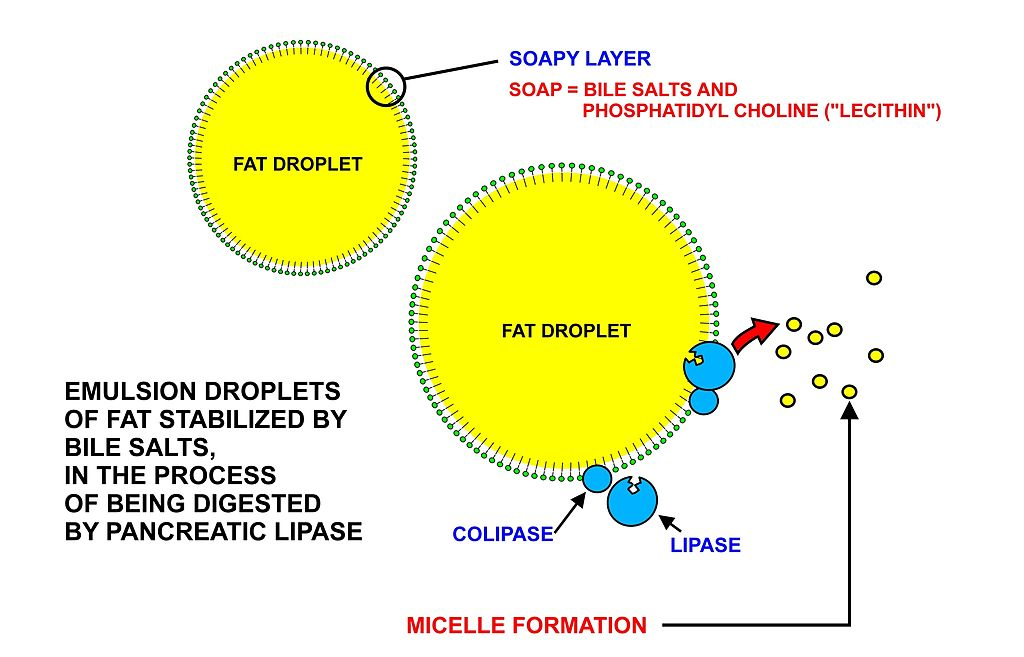 https://www.drawittoknowit.com/course/biochemistry/glossary/physiological-process/fat-emulsification
Functions of bile acids
Activate pancreatic lipase.
Emulsifies fat.
Useful for absorption of fat digestion products.
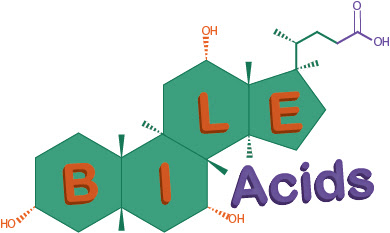 Features in children
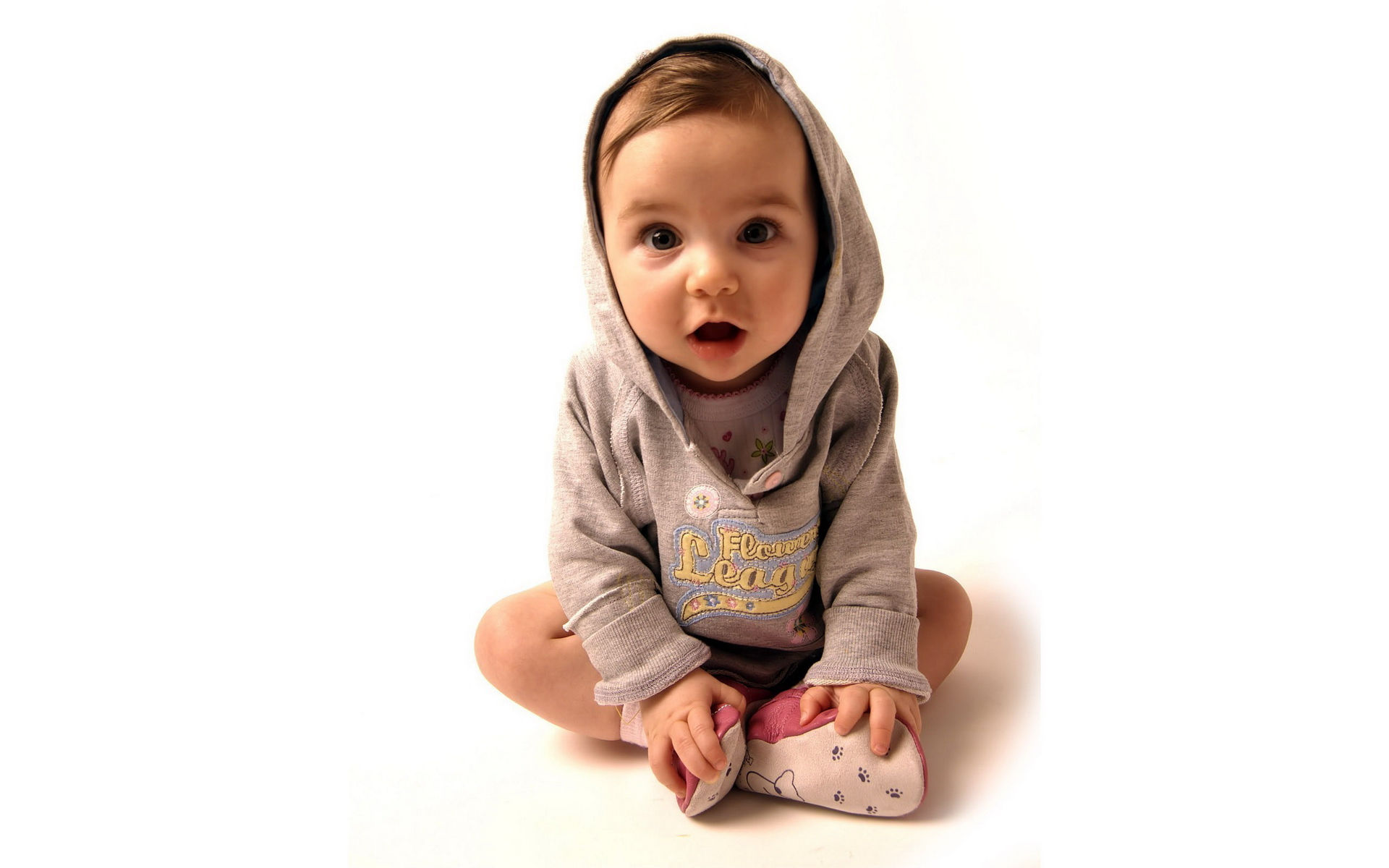 For infants, fat is the main source of energy, while for adults with a normal diet, glucose is the main source of energy.
As a result, impaired digestion and absorption of fats in children is more dangerous than in adults.
Gastrointestinal lipases
1) Lingual lipase
- formed by the root of the tongue;
- stands out in active form;
- optimum pH 4 - 4.5;
- stable in an acidic environment, therefore it acts for 1-2 hours in the stomach;
- important in infants, because acts on emulsified fats containing short and medium length fatty acids (milk fats).
- activity in adults is extremely low.
Gastrointestinal lipases
2) Gastric lipase
- is formed in active form;
- optimum pH 5.0 (active at a pH value characteristic of the gastric juice of children);
important in infants;
lipase hydrolyzes fats, cleaving mainly fatty acids at the third carbon atom of glycerol;
inactive in adults (pH of gastric juice is ∼1.5).
Gastrointestinal lipases
3) Pancreatic lipase
- is formed in the pancreas in an inactive form;
- optimum pH 8-9;
- for activation, bile acids and colipase are required (peptide with Mw 10 kDA); colipase makes lipase resistant to the action of trypsin;
- is the main lipase that breaks down emulsified fats;
- the products of its action are fatty acids and 2-monoacylglycerols (2-monoacylglycerols).
Resynthesis of fats in enterocytes
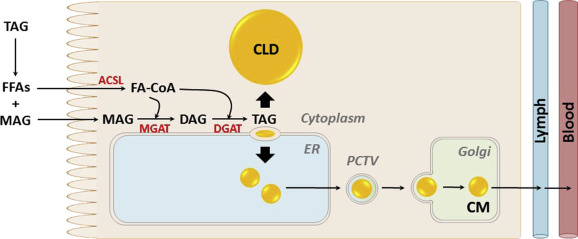 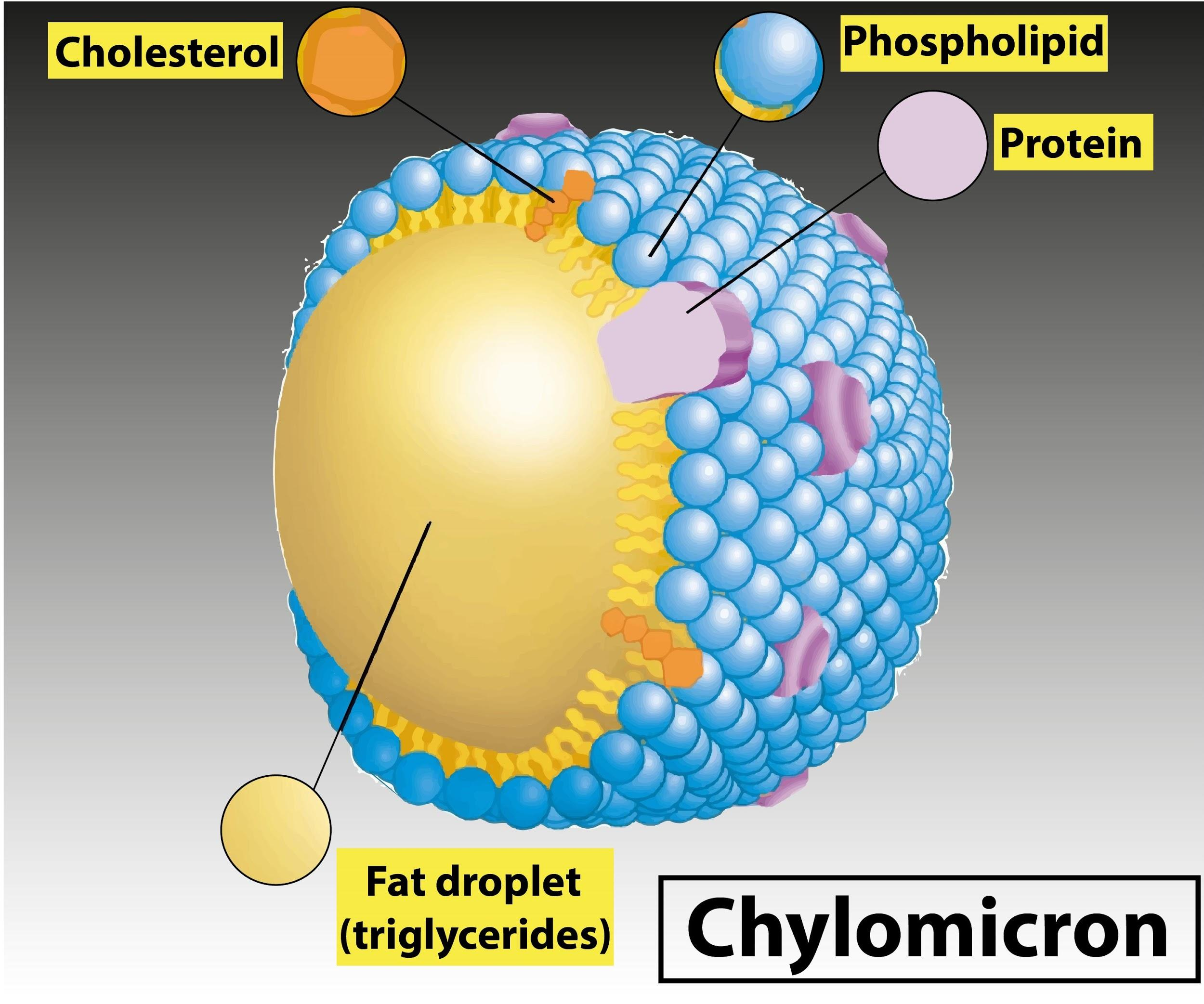 The resulting fat is packed into special protein "containers" - chylomicrons - necessary for its transfer to various organs and tissues.
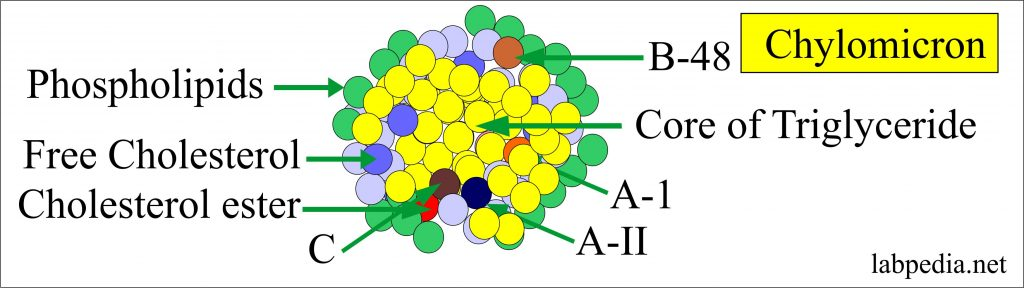 Lipolysis
Lipolysis is the breakdown of fat into glycerol and fatty acids.
It is catalyzed by triglyceride lipase, diglyceride lipase and monoglyceride lipase, which act on TG, DG and MG, respectively.
Triglyceride lipase is a lipolysis limiting enzyme. It has two forms: phosphorylated (active) and non-phosphorylated (inactive). The transformation of an inactive form into an active one occurs under the influence of protein kinase. Protein kinase, in turn, is activated as a result of cAMP attachment to its allosteric centers.
Lipolysis
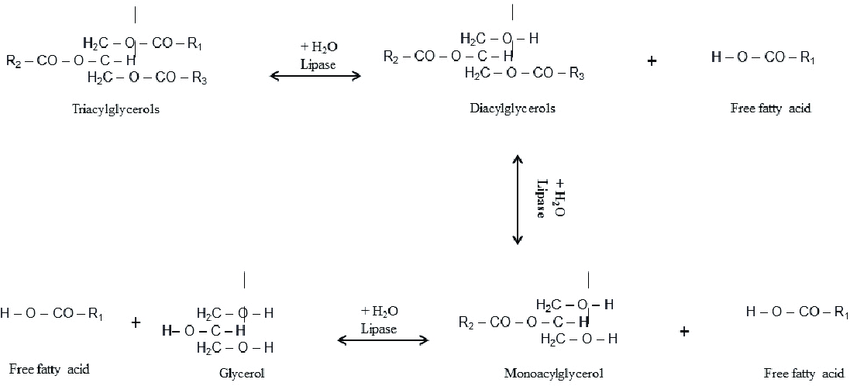 Regulation of lipolysis
Activate lipolysis:
     CA, glucagon, growth hormon, ACTH, thyroxin, pituitary lipotropin, cAMP
   
Inhibits:
insulin
Lipogenesis
Lipogenesis is the synthesis of fat.
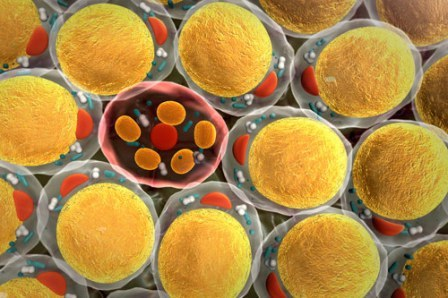 Glycerol activation
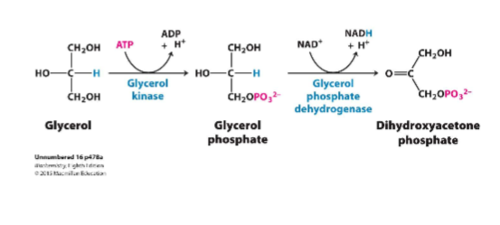 Adipose tissue
Liver
Fatty acid activation
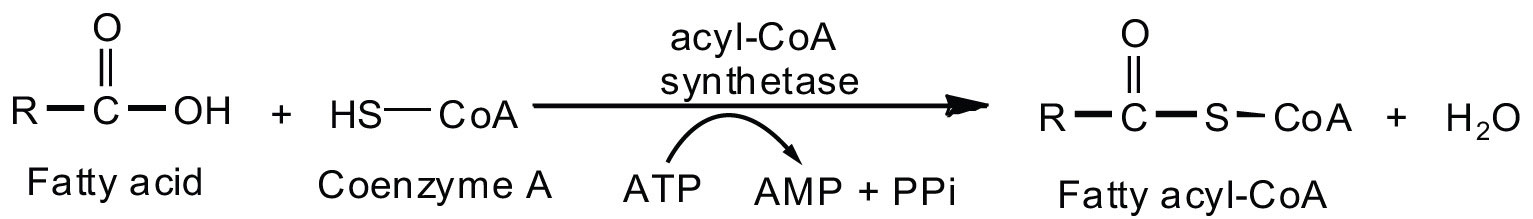 Lipogenesis
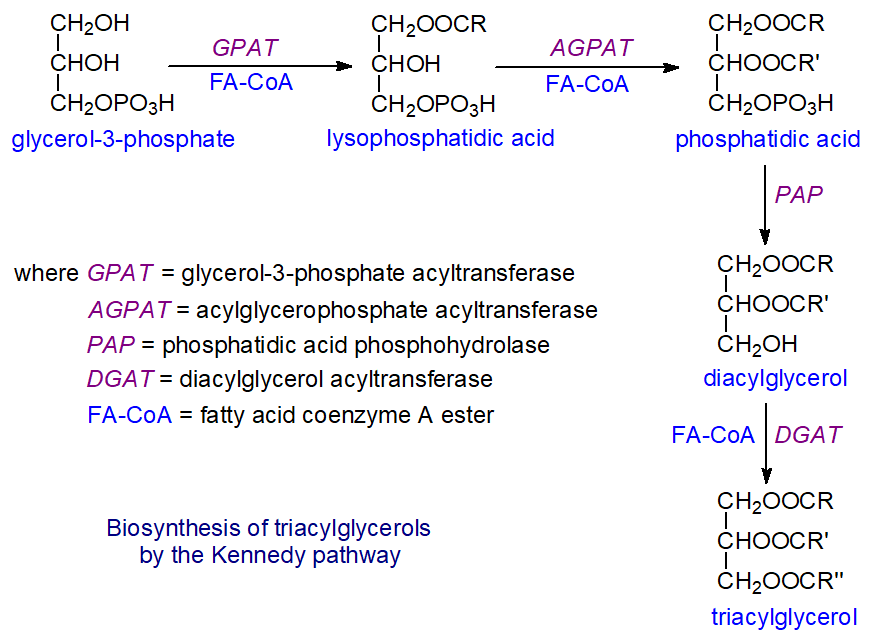 Regulation of lipogenesis
Activate:
        insulin, estrogens and ATP

Inhibit:
        CA, growth hormone, thyroid hormones, ACTH, ADP
Glycerol metabolism
Depending on the type of tissue it enters into, glycerol can:
oxidize to CO2 and H2O with the formation of 21 (according to other sources - 22-23) ATP;
used in the synthesis of lipids (TG and PL);
used for the synthesis of glucose in gluconeogenesis.
https://sfamjournals.onlinelibrary.wiley.com/doi/full/10.1111/1751-7915.13400
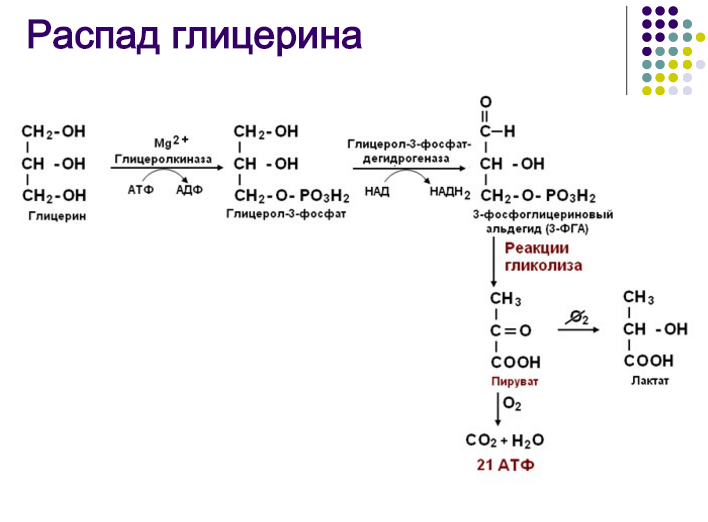 Decomposition of glycerol
Обмен глицерина
cytosolic
Mg2+
Glycerol kinase
Glycerol – 3 phosphate dehydrogenase
ATP     ADP
NAD+  NADH +H+
Glycerol
Glycerol – 3 phosphate
Glyceraldehyde 3 phosphate
Reactions of glycolysis
Pyruvate
Lactate
21 ATP
Oxidation of glycerol:
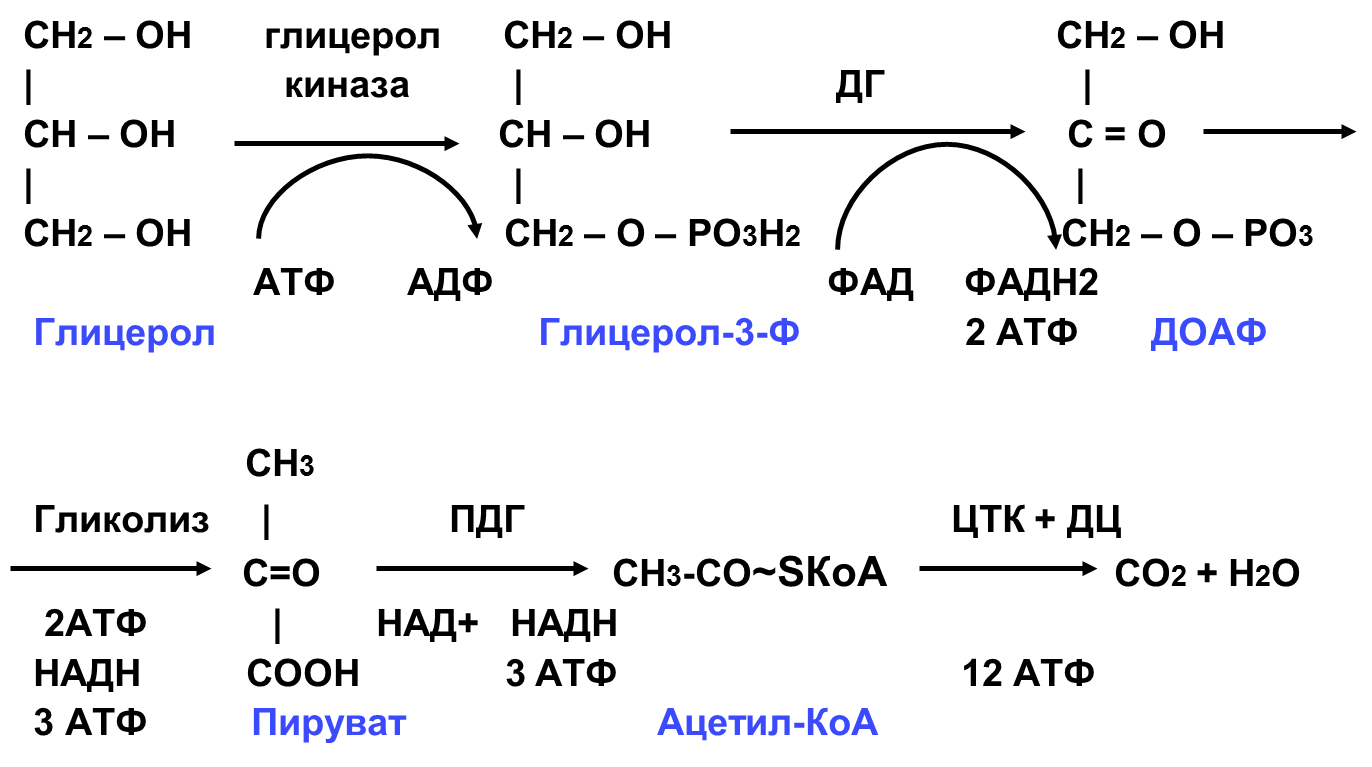 Glycerol kinase
Mitochondrial
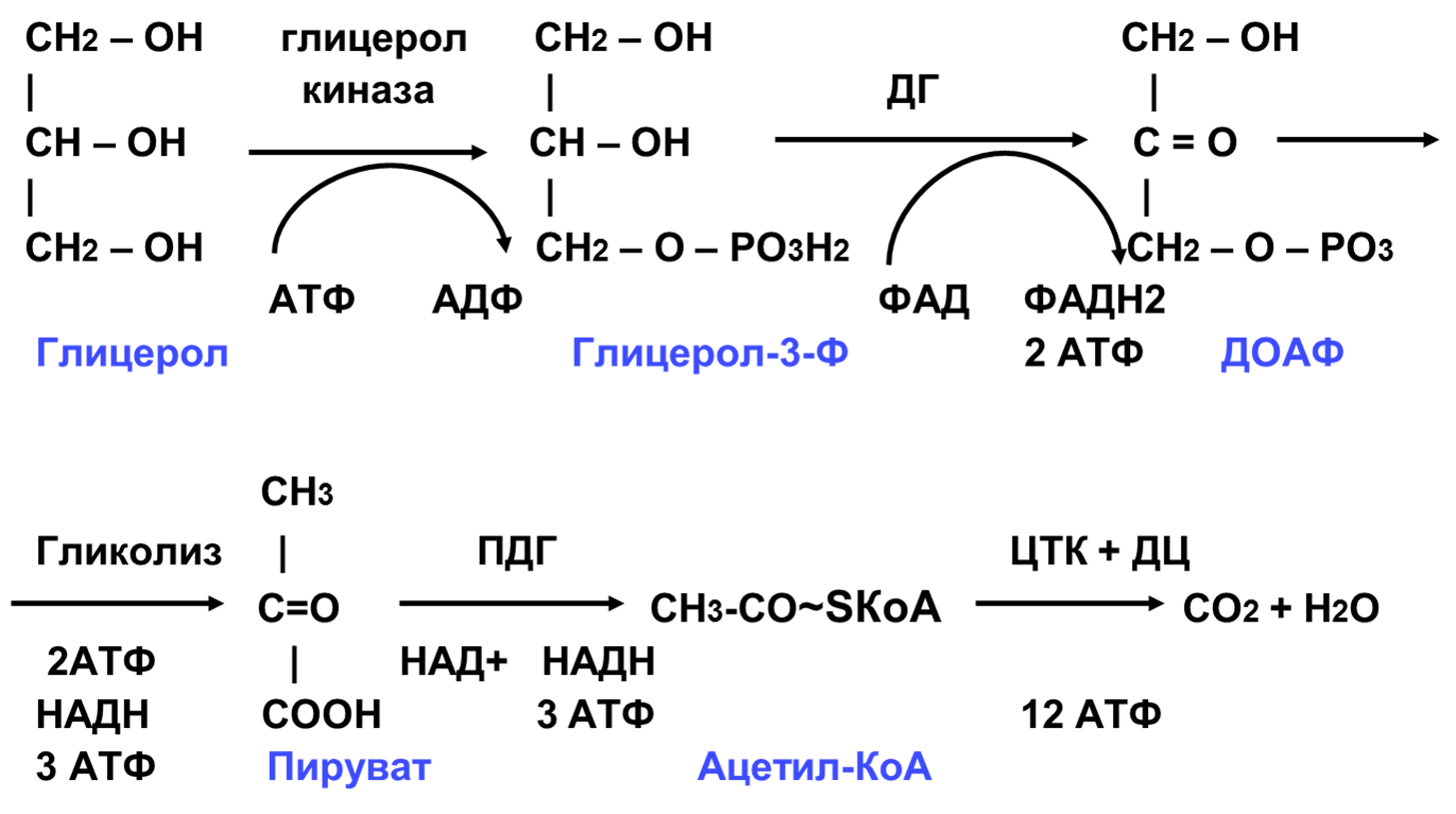 DH
FAD          FADH2
ATP           ADP
Glycerol 3 phosphate
Dihydroxyacetone phosphate
2 ATP
Glycerol
+ Pi
( Н3РО4 )
НОН
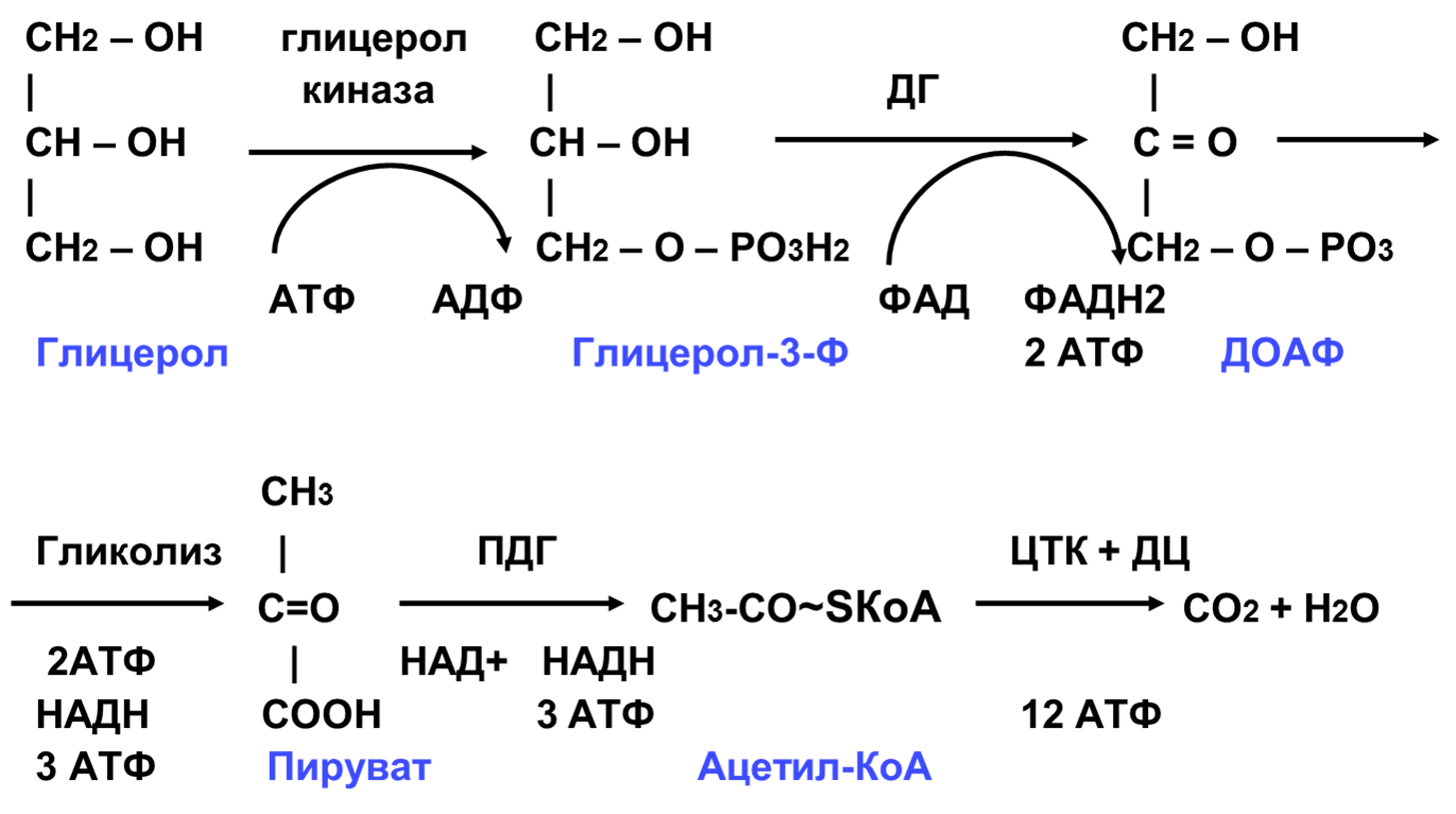 Glycolysis
PDH
KC +ETC
CoA
2 ATP
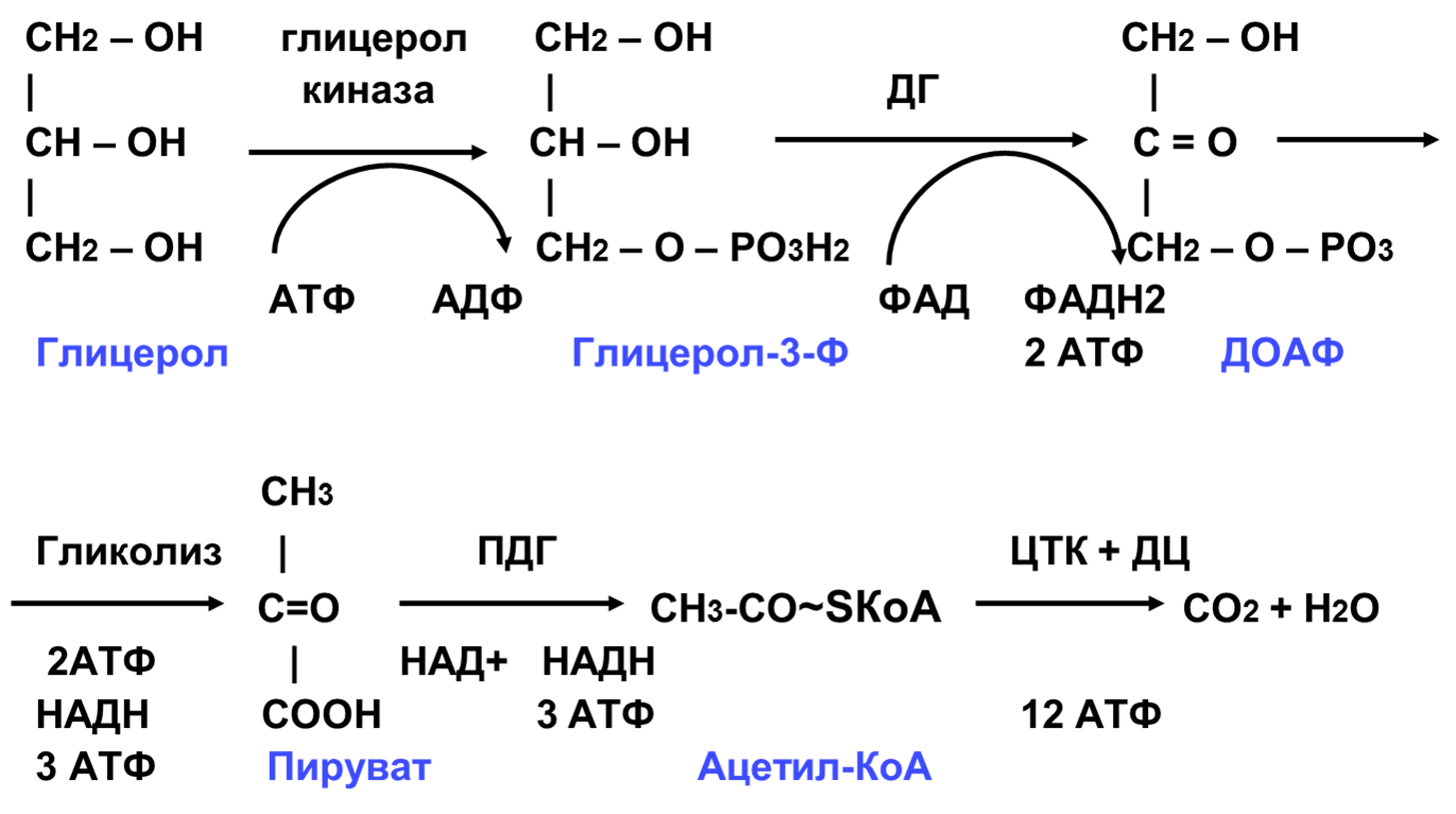 +
NADH + H+
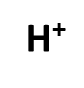 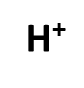 12 ATP
NADH + H+
3 ATP
+
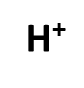 3 ATP
Pyruvate
Acetyl Coa
+ Н~SCоА
СО2
Glycerophosphate shuttle
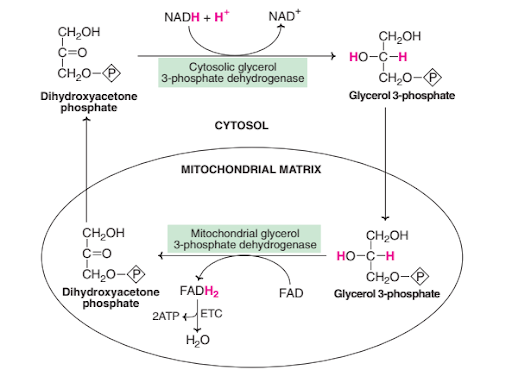 http://biocheminfo.com/2020/04/20/shuttle-pathways-glycerophosphate-shuttle-and-malate-aspartate-shuttle/
Glycerol synthesis:
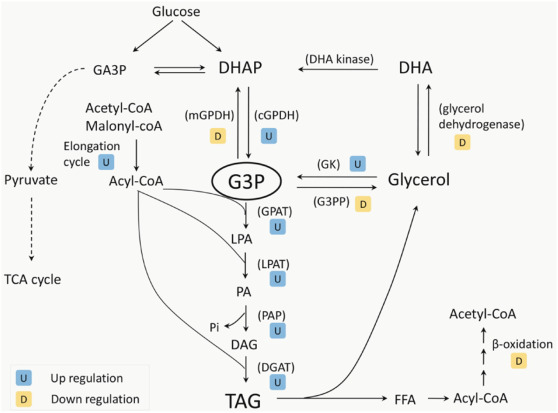 https://www.sciencedirect.com/science/article/abs/pii/S0163782717300139
Oxidation of fatty acids
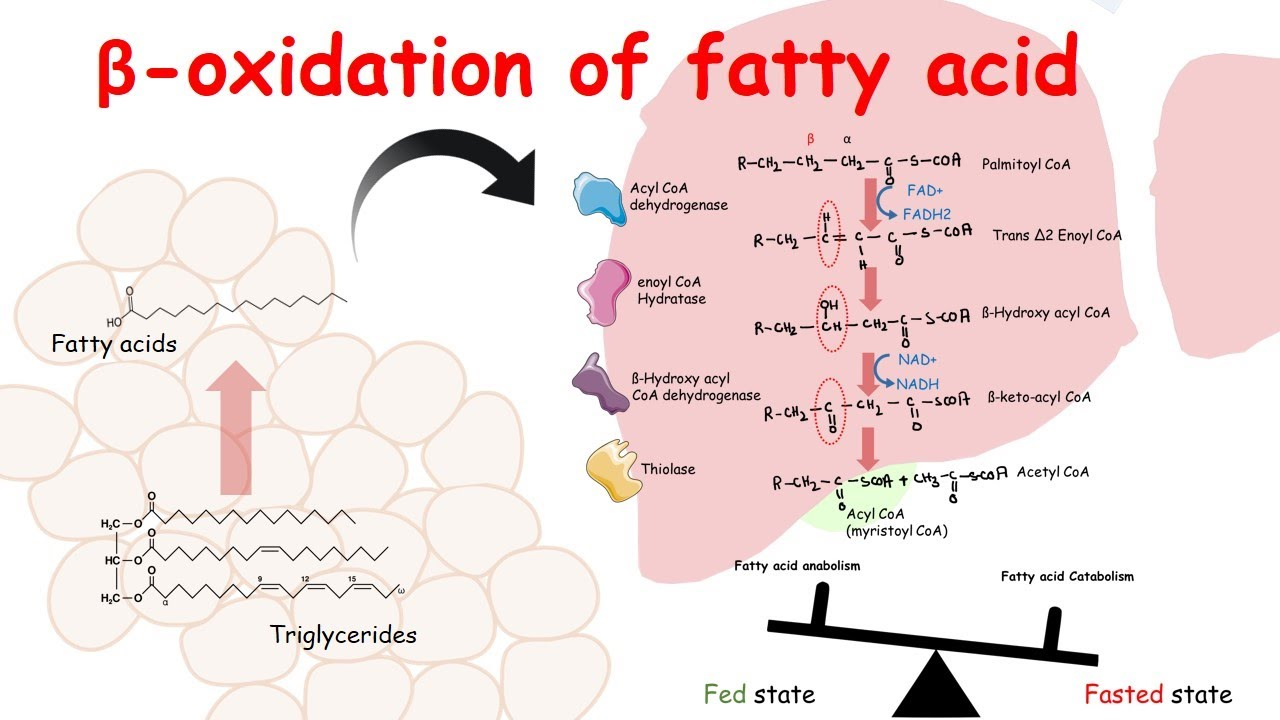 https://www.youtube.com/watch?v=UcfKaQzPHrM&ab_channel=AnimatedbiologyWitharpan
Oxidation of fatty acids
1. Fatty acid activation
The active form of fatty acids acyl-CoA is formed in the cytosol under the action of acyl-CoA synthetase.

	
Fatty acid+ НSCоА + АТP		     acyl-CoA    + АМP + РР
acyl-CoA synthetase
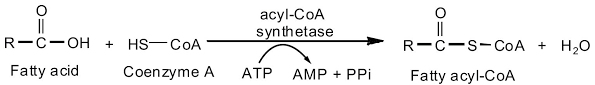 Oxidation of fatty acids
2. Transfer of fatty acids into mitochondria
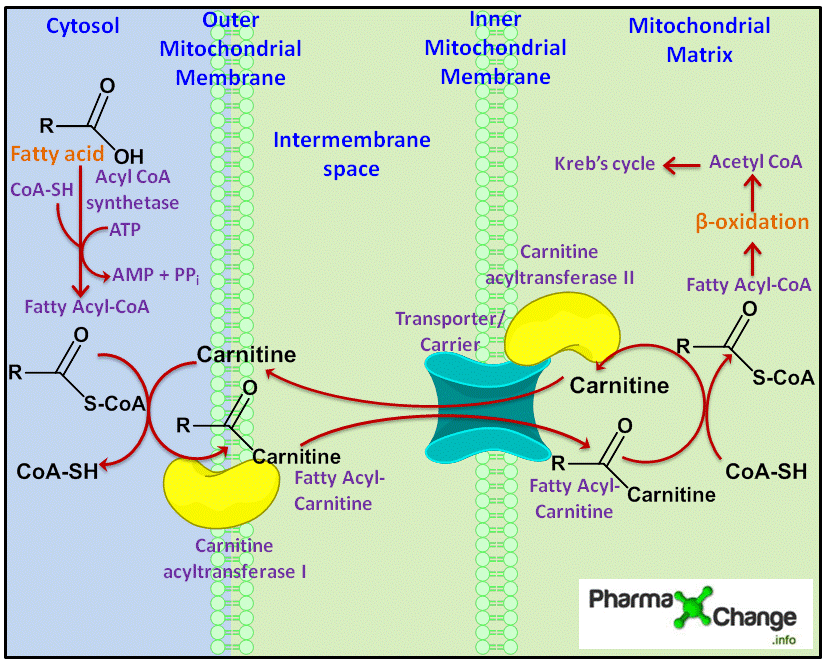 https://pharmaxchange.info/2013/10/activation-and-transportation-of-fatty-acids-to-the-mitochondria-via-the-carnitine-shuttle-with-animation/
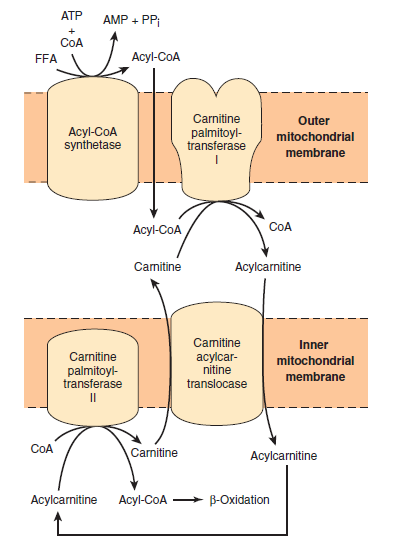 The intensity of FA entry into the mitochondrial matrix depends on the ratio
the amount of malonyl-CoA / acyl-CoA. The higher the concentration of malonyl-CoA in the cell, the lower the rate of transfer of fatty acids into the mitochondrial matrix, since malonyl-CoA is an allosteric inhibitor of CAT1, and acyl-CoA is its activator
https://www.quora.com/How-fatty-acids-transported-across-the-mitochondrial-membrane
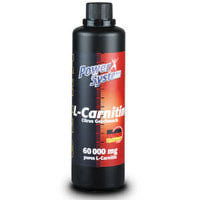 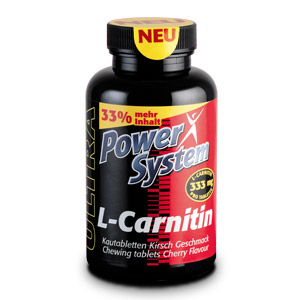 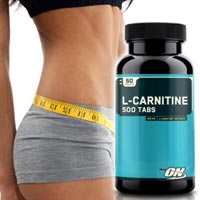 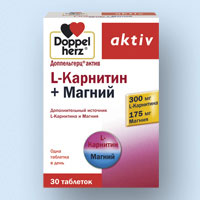 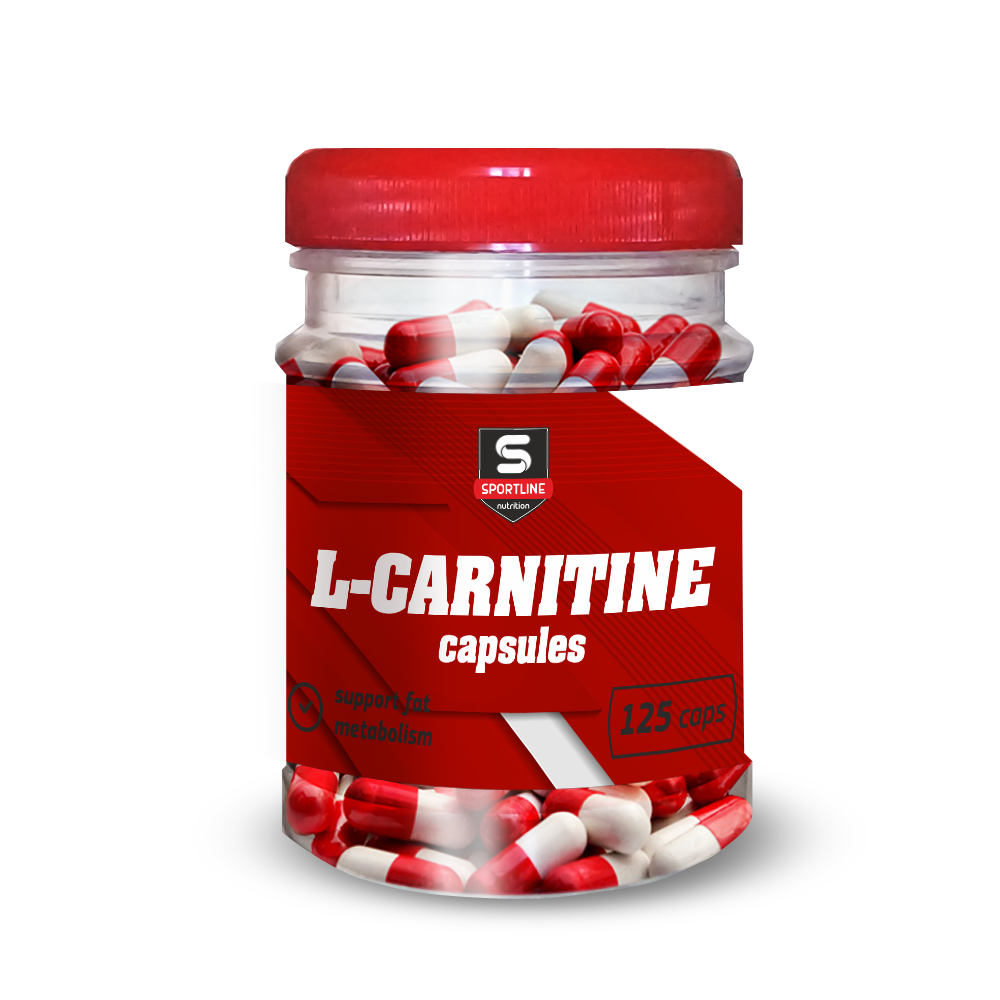 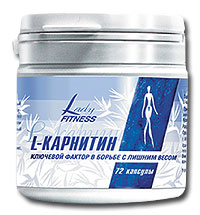 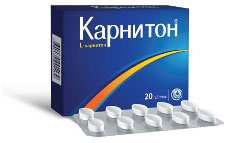 3.Progress of β-oxidation reactions of fatty acids
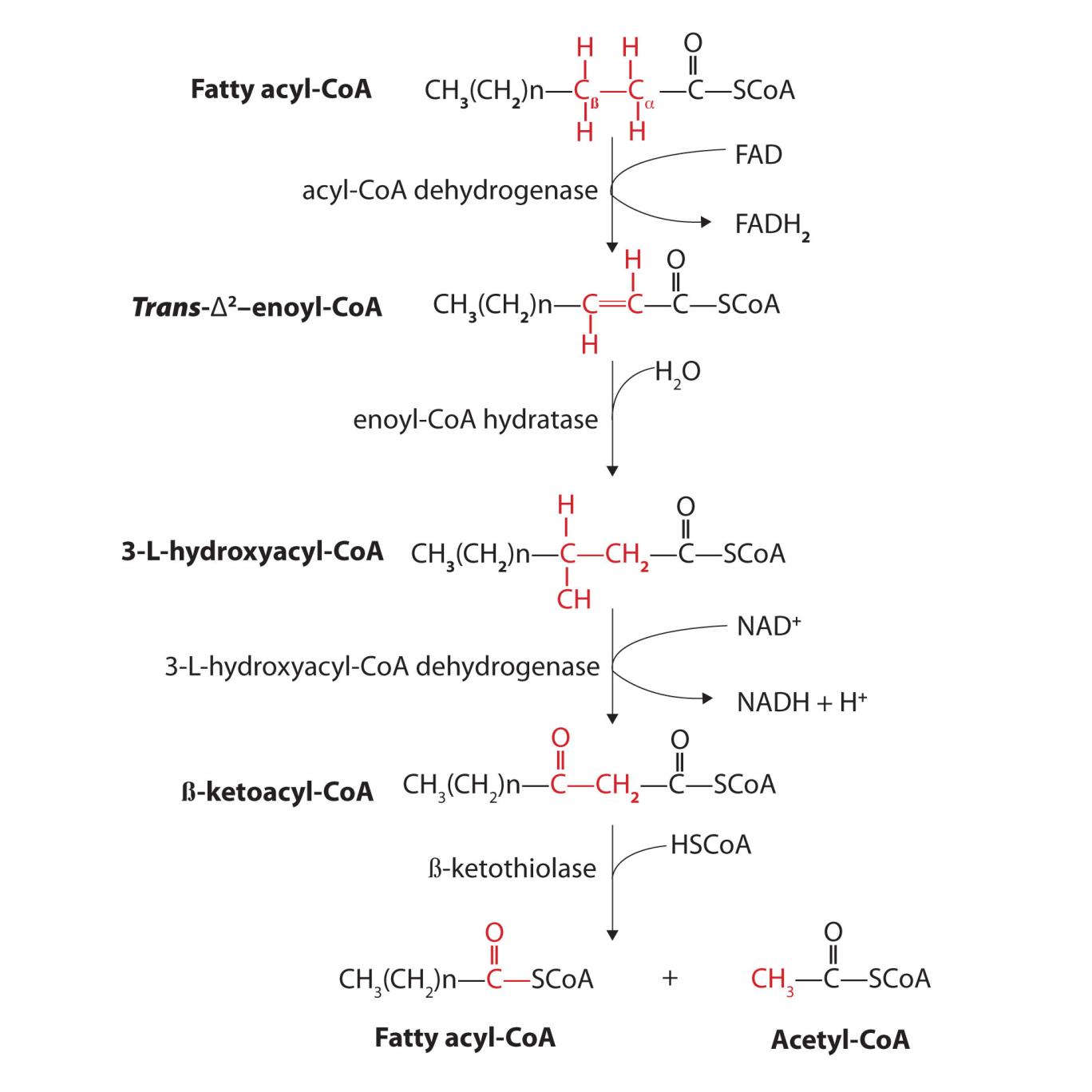 https://saylordotorg.github.io/text_the-basics-of-general-organic-and-biological-chemistry/s23-06-stage-ii-of-lipid-catabolism.html
https://www.youtube.com/watch?v=xW1xQKlJOvw&ab_channel=MikeBirkhead
https://slidetodoc.com/fatty-acid-catabolism-oxidation-beta-oxidation-of-fatty/
Regulation of β-oxidation of fatty acids
- The key process is the entry of fatty acids into the mitochondria;
- carnitinacyltransferase-1 is an allosteric enzyme, in the liver the allosteric inhibitor of which is malonyl-CoA;
- activate β-oxidation of catecholamines,  growth hormone, glucagon;
- insulin inhibits the oxidation of fatty acids.
- the rate of β-oxidation depends on the ratio of ATP / ADP and NADH / NAD +
Fatty acid synthesis
It occurs mainly in adipose tissue, mammary gland and liver.
The site of synthesis of fatty acids is the cytoplasm.
For the synthesis of fatty acids, acetyl-CoA, ATP, NADPH are required.
The synthesis of fatty acids occurs cyclically. At the beginning of each cycle, malonyl-CoA is formed from acetyl-CoA and carbon dioxide with the consumption of ATP.
The transfer of acetyl-CoA into the cytoplasm occurs in the composition of citrate, which is formed in mitochondria under the action of citrate synthase using oxaloacetate.
For the synthesis of one C16 molecule, 8 acetyl-CoA molecules (of which 7 pass the stage of malonyl-CoA formation), 7 ATP and 14 NADPH are required.
Multi-enzyme complexes
Fatty acid synthase (synonym palmitate synthase) - a number of enzymes associated with an acyl-transporting protein
Mammalian fatty acid synthases are dimeric proteins and consist of two identical polypeptide chains. Each monomer contains 3 catalytic domains at the N-terminus (ketoacyl synthase (KS), malonyl acetyltransferase (MAT) and dehydratase (DH)) and 4 domains at the C-terminus (enoyl reductase (ER), ketoacyl reductase (KR), acyl-carrying protein (ACP) and thioesterase (TE)). These two structural clusters are separated by a large central region (about 600 amino acids)
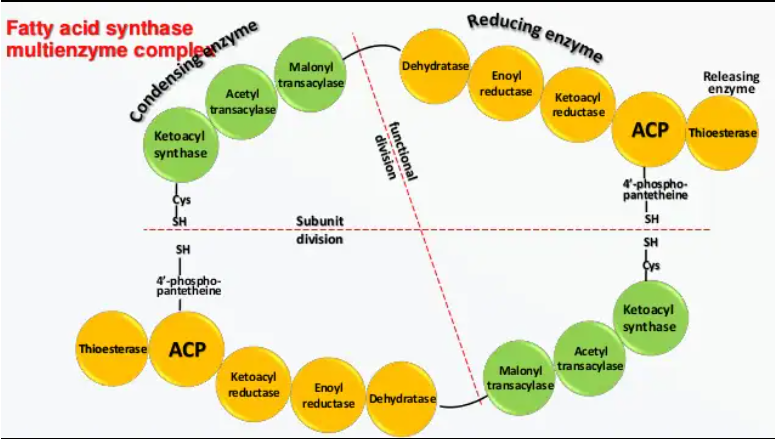 Multi-enzyme complexes
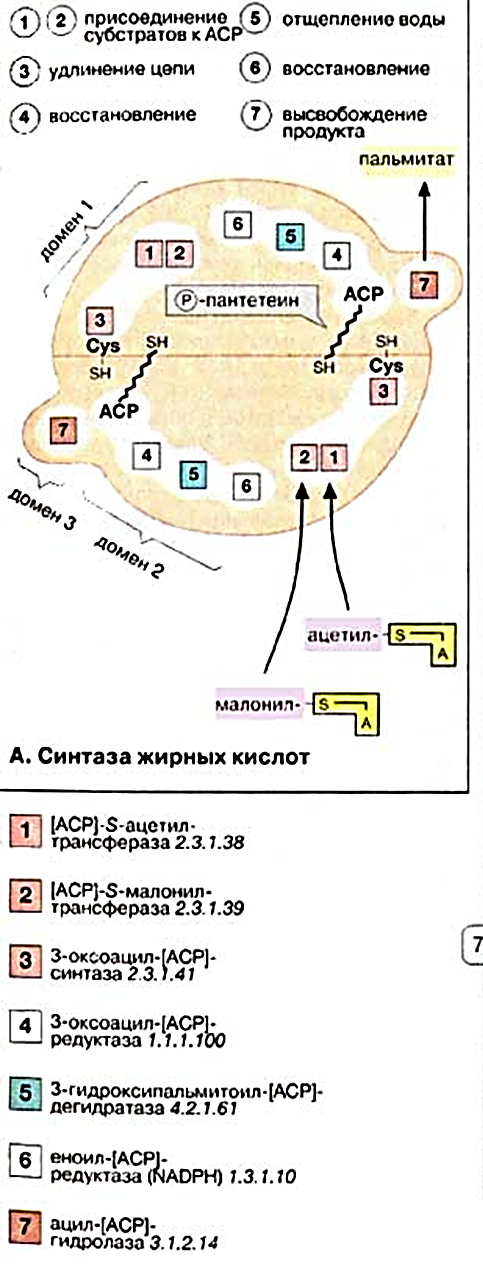 The activity of the multienzyme complex is spatially distributed over the three most important domains:

-Domain 1 catalyzes the transfer of substrates acetyl-CoA and malonyl-CoA [ACP] -S-acetyltransferase [1] and [ACP] -S-malonyltransferase [2] and the subsequent condensation of both partners by 3-oxoacyl- [ACP] -synthase [3 ],
-Domain 2 restores the growing fatty acid chain using 3-oxoacyl [ACP] reductase [4], 3-hydroxyacyl [ACP] dehydratase [5] and enoyl [ACP] reductase [6].

-Domain 3 after seven cycles of chain lengthening catalyzes the release of the finished product using acyl- [ACP] -hydrolase [7].
https://www.drawittoknowit.com/course/biochemistry/glossary/biochemical-pathway/fatty-acid-biosynthesis
Fatty acid synthesis reactions
At every turn
Acetyl CoA carboxylase
*
O
O
НООС
CH2
C
~ S-CоА
+
CO2
CH3
C
~ S-CоА
Malonyl-CoA
Acetyl CoA
АТP
АDP+Н3РО4
1st loop:
CO2
O
O
CH3
C
~ S-CоА
НООС
CH2
C
~ S-CоА
+
Acetyl CoA
Malonyl-CoA
НS-CоА
O
O
reductase
C
СН3
С
~ S-CоА
C
CH2
СН3
~ S-CоА
СН
CH2
NADP+
NADPH+Н+
O
OН
β-ketoacyl - CoA
β-hydroxyacyl - CoA
Fatty acid synthesis reactions
O
O
dehydratase
СН3
СН
CH2
C
~ S-CоА
~ S-CоА
СН3
CH
C
СН
OН
НОН
Enoyl - CoA
β-hydroxyacyl - CoA
O
reductase
СН3
СН2
CH2
C
~ S-CоА
Acyl - CoA (C4)
NADPН+Н+
NADP+
2nd loop:
O
O
CO2
СН3
СН2
НООС
CH2
C
CH2
C
~ S-CоА
~ S-CоА
+
НS-CоА
Acyl - CoA (C4)
Malonyl - CoA
Fatty acid synthesis reactions
O
…
CH2
C
СН2
С
~ S-CоА
СН3
CH2
O
β-ketoacyl - CoA
O
…
CH2
C
СН2
СН2
~ S-CоА
СН3
CH2
acyl - CoA (C6)
Formation of unsaturated fatty acids
Along with desaturation of fatty acids (formation of double bonds) in microsomes, their elongation (elongation) also occurs, and both of these processes can be combined and repeated.
Elongation of the fatty acid chain occurs by sequential addition of bicarbon fragments to the corresponding acyl-CoA with the participation of malonyl-CoA and NADPH. The enzymatic system that catalyzes the elongation of fatty acids is called elongase.
The scheme shows the pathways of the conversion of palmitic acid in the reactions of desaturation and elongation.
Formation of unsaturated fatty acids
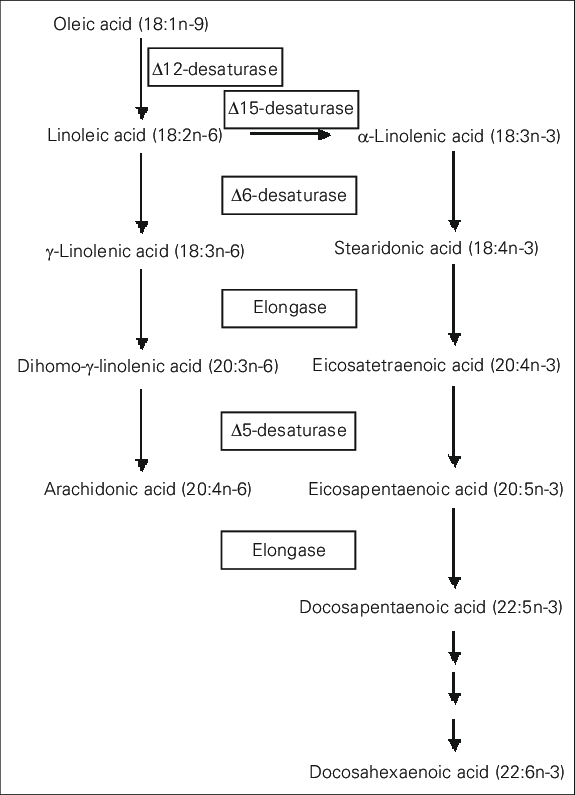 Regulation of fatty acid synthesis
The limiting enzyme is acetyl-CoAcarboxylase.

- allosteric activators - ATP and citrate;
  - inhibitors - long chain fatty acids;
- insulin, estrogens activate;
- catecholamines and stress inhibit the synthesis of fatty acids.
http://anitapopescu.me/projects/Notes/10-FA-Synthesis.html
Pathways for the formation of acetyl-CoA
1. From pyruvate during the pyruvate dehydrogenase reaction.
This path is predominant in short-term and strenuous muscular work.
2. β-oxidation of fatty acids.
This path prevails:
with prolonged muscle work,
in the cold
when fasting,
pregnancy,
- diabetes mellitus.
Ways of using acetyl-CoA
Acetyl-CoA is oxidized in the Krebs cycle.
Used in the synthesis of fatty acids.
Used for the synthesis of cholesterol and ketone bodies

 The way of using acetyl-CoA depends on the energy supply of the cell and the body's need for these substances.
Ketone bodies
CH2
СООН
СН3
С
Ketone bodies are understood as three substances:
Acetoacetate


β-hydroxybutyrate


Acetone

Ketone bodies are formed in the liver
O
СН3
СН
СООН
CH2
OН
CH3
СН3
С
O
Functions of ketone bodies
Energy. Skeletal and cardiac muscles, the brain and other extra-hepatic tissues provide a significant proportion of their energy requirements through the catabolism of ketone bodies. The liver cannot oxidize ketone bodies.

Ketone bodies are essential for the formation of the myelin sheaths of the nerves and the white matter of the brain.
Synthesis of ketone bodies
O
O
O
thiolase
CH2
C
+
CH3
C
~ S-CоА
CH3
C
~ S-CоА
СН3
С
~ S-CоА
Acetyl-CoA
Acetyl-CoA
НS-CоА
O
+ НОН
acetoacetyl - CoA
*
СН3
O
O
HMG-CoA synthase
CH2
C
НООС
СН2
~ S-CоА
+
+
С
CH3
C
~ S-CоА
Acetyl-CoA
Н ~ S-CоА
OН
β-Hydroxy β-methylglutaryl-CoA
β-hydroxy-butyrate-DH
HMG-CoA-lyase
СН3
С
CH2
CH2
СООН
СООН
СН3
СН
O
OН
O
NADН+Н+
NAD+
acetoacetate
CH3
C
~ S-CоА
β-hydroxybutyrate
CH3
Acetyl-CoA
СН3
С
CО2
O
acetone
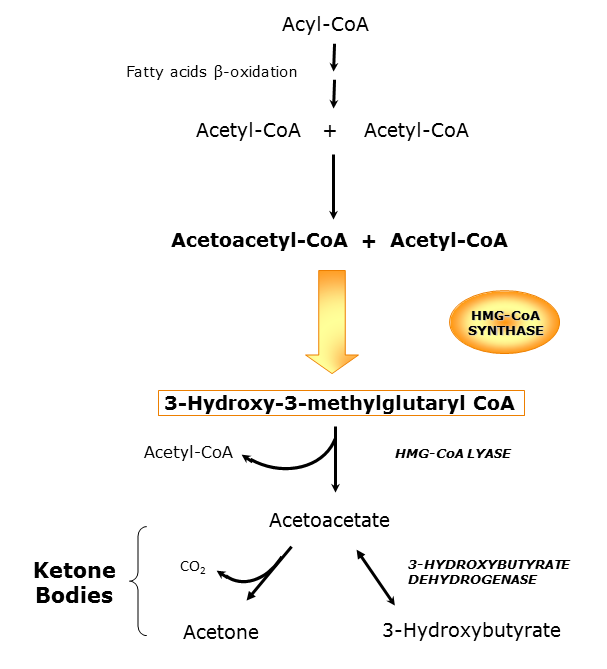 https://www.researchgate.net/figure/Ketone-bodies-synthesis-pathway_fig1_221920035
Synthesis of ketone bodies
There is a second way to synthesize ketone bodies:
formed by condensation of two molecules of acetyl-CoA acetoacetyl-CoA is able to split off Coenzyme A with the formation of free acetoacetic acid.
The process is catalyzed by the enzyme acetoacetyl-CoA hydrolase (deacylase); however, this pathway is not essential in the synthesis of acetoacetic acid, since the deacylase activity in the liver is low.
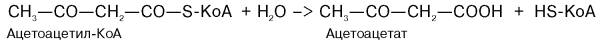 Regulation of the synthesis of ketone bodies
The key enzyme is HMG-CoA synthase

Catecholamines, glucagon, growth hormone enhance the synthesis of ketone bodies.
Reduces the synthesis of insulin.
The activity of HMG-CoA synthase increases when fatty acids enter the liver hepatocytes.
The synthesis of HMG-CoA synthase increases with an increase in the concentration of fatty acids in the blood.
Metabolism of ketone bodies
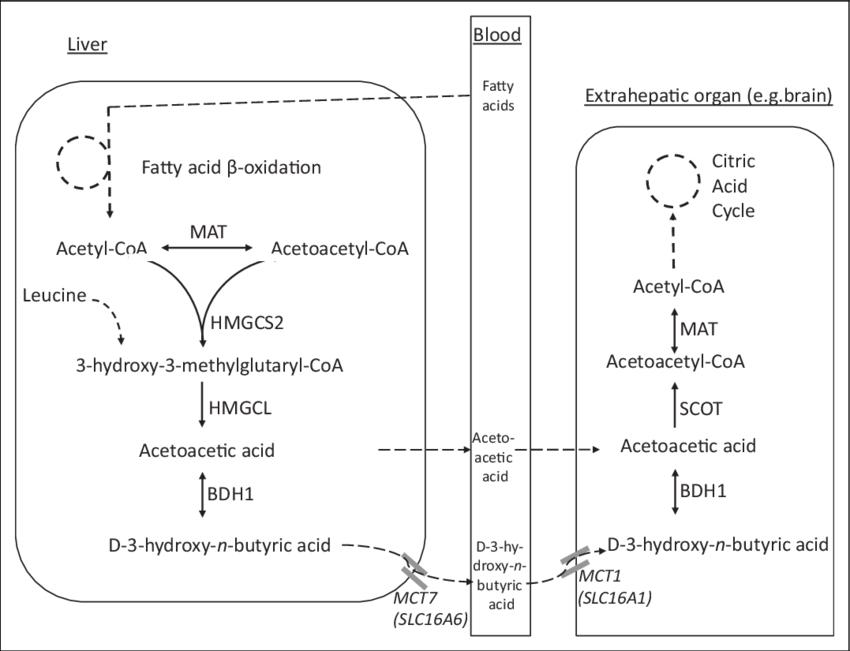 https://www.researchgate.net/figure/Ketone-body-metabolism-and-transport-Schematic-view-of-the-enzymes-and-transporters-of_fig1_324802864
Ketone bodies catabolism
It is known that in peripheral tissues 3-hydroxybutyrate (β-hydroxybutyric acid) can be oxidized to acetoacetate, and the latter is activated to form the corresponding CoA ester (acetoacetyl-CoA). Acetoacetate can be activated by transferring CoA with succinyl-CoA in a reaction catalyzed by a specific CoA transferase. The resulting acetoacetyl-CoA is further cleaved by thiolase to form 2 acetyl-CoA molecules, which are then included in the Krebs cycle.
It is possible that there is a second way of acetoacetate activation - this is the use of ATP and HS-KoA in the same way as in the activation of fatty acids:
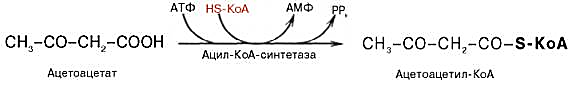 Ketosis
Ketosis is the accumulation of ketone bodies in the body. It is accompanied by hyperketonemia and ketonuria.

Distinguish:
1. physiological ketosis (occurs during fasting, prolonged muscle work and in newborns);
2.pathological ketosis (occurs with diabetes mellitus)
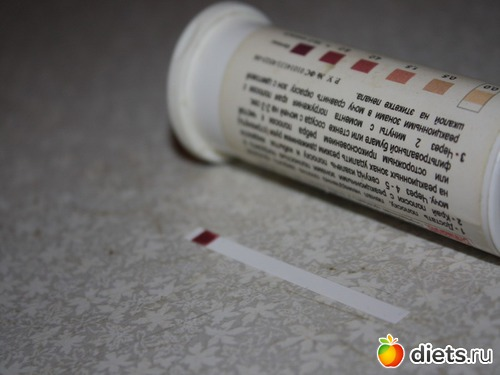 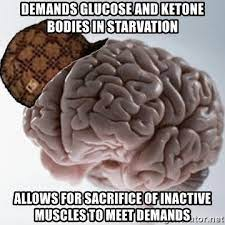 Conclusion
Lipids are necessary as structural components of all biomembranes, biologically active substances, additional sources of energy (in infants - the main source of energy).
Digestion of exogenous lipids mainly occurs in the intestine under the action of pancreatic enzymes, endogenous lipids - in lysosomes.
Lipolysis and lipogenesis are important as an additional source of energy "for later".
β-oxidation of fatty acid occurs in mitochondria after its transport across both membranes; when coupled with the Krebs cycle and the electron transport chain, it produces many ATP molecules.

Fatty acids are synthesized in the cytoplasm, at each loop the malonyl-CoA molecule is attached, this is how the synthesis takes place to palmitic acid, and then there is an alternation of elongation and desaturation.

The synthesis of ketone bodies from acetyl-CoA occurs in the liver during fasting, which provides energy to various organs and tissues, except for the liver itself.
Conclusion
5. Fatty acids are synthesized in the cytoplasm, at each loop the malonyl-CoA molecule is attached, this is how the synthesis takes place to palmitic acid, and then there is an alternation of elongation and desaturation.

6. The synthesis of ketone bodies from acetyl-CoA occurs in the liver during fasting, which provides energy to various organs and tissues, except for the liver itself.
THANK YOU FOR THE ATTENTION!
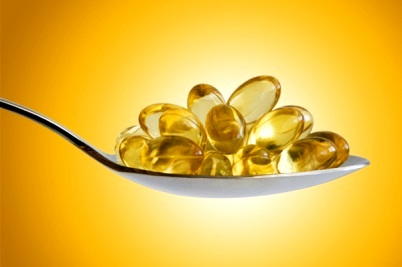 Which types of gastrointerstinal lipases do you know?